TIẾP XÚC VỚI NGƯỜI LẠ
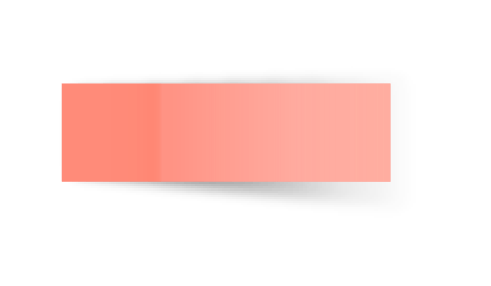 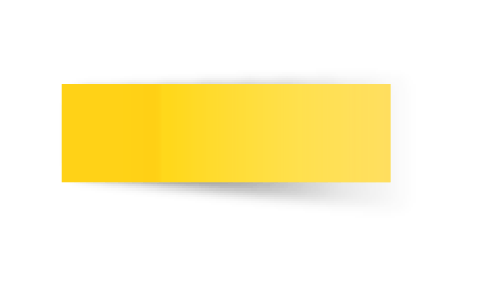 Tiết 1
KHỞI ĐỘNG
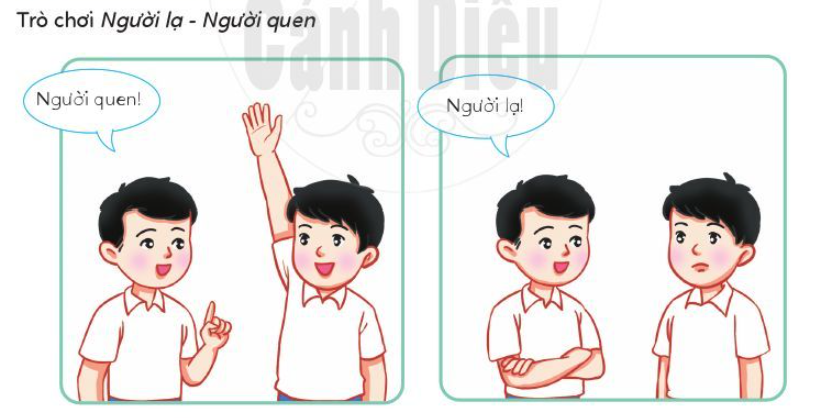 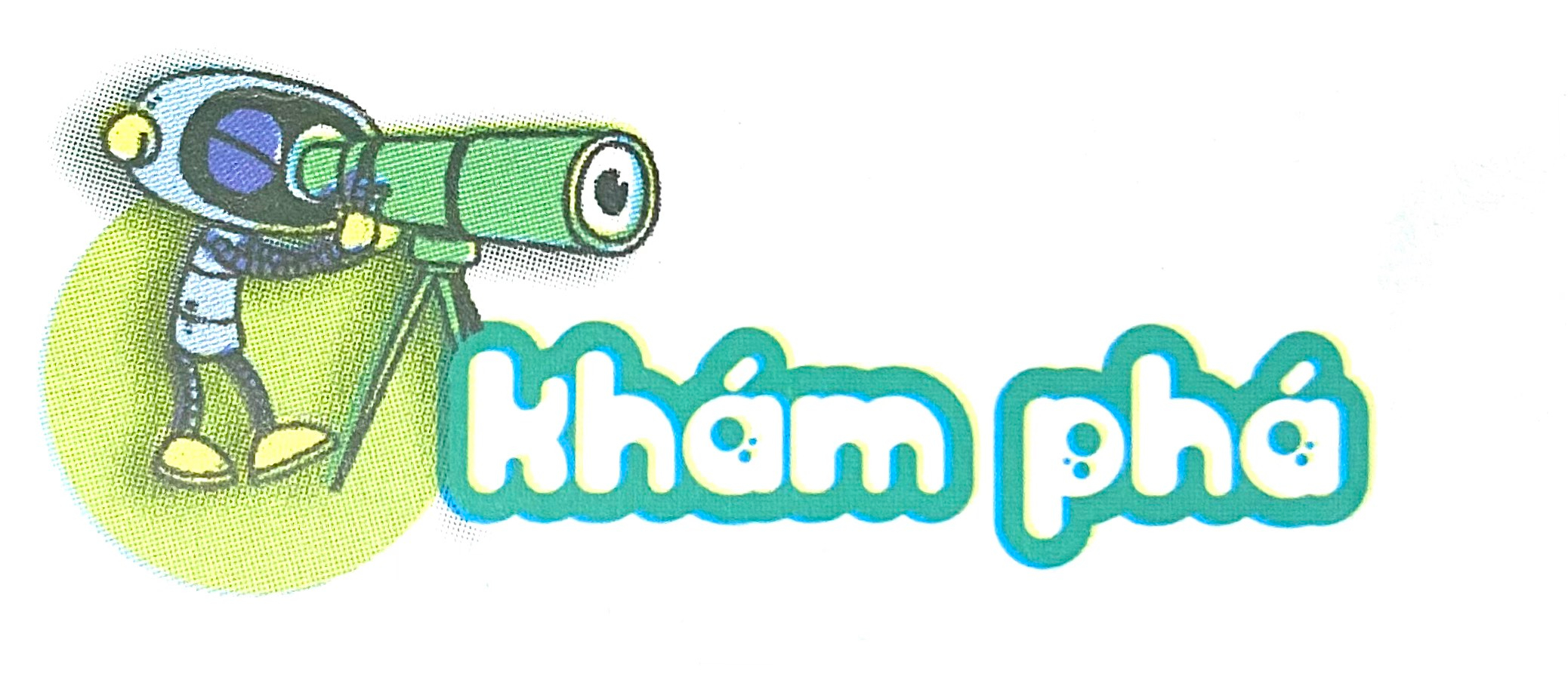 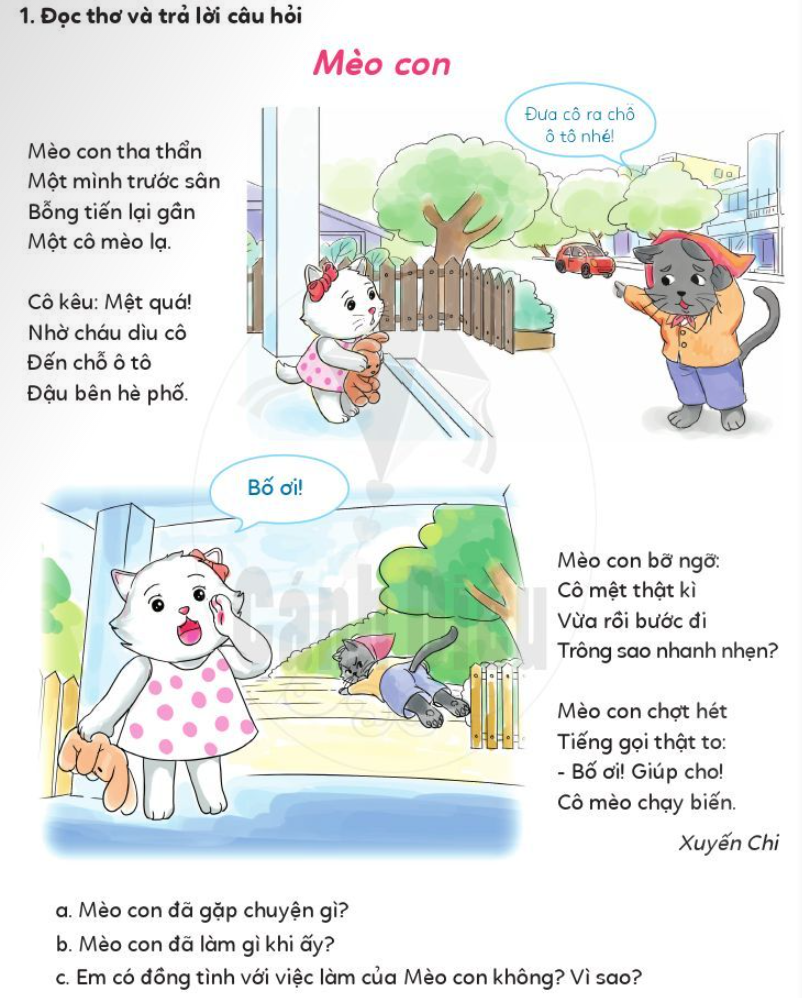 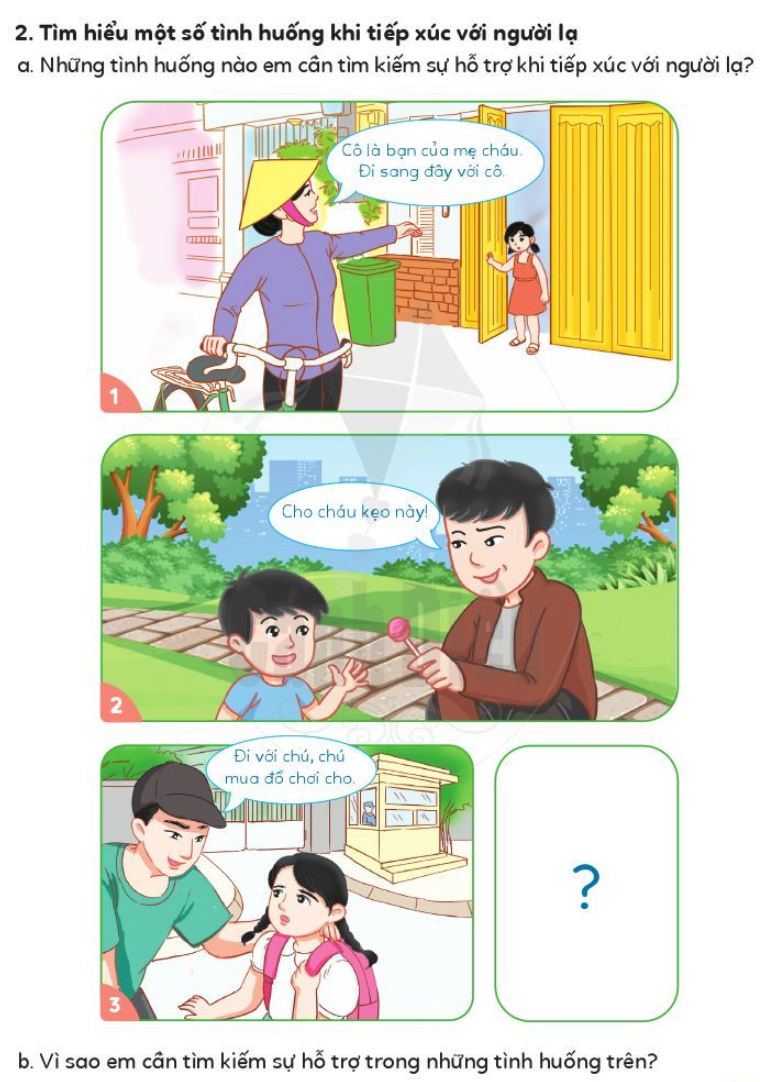 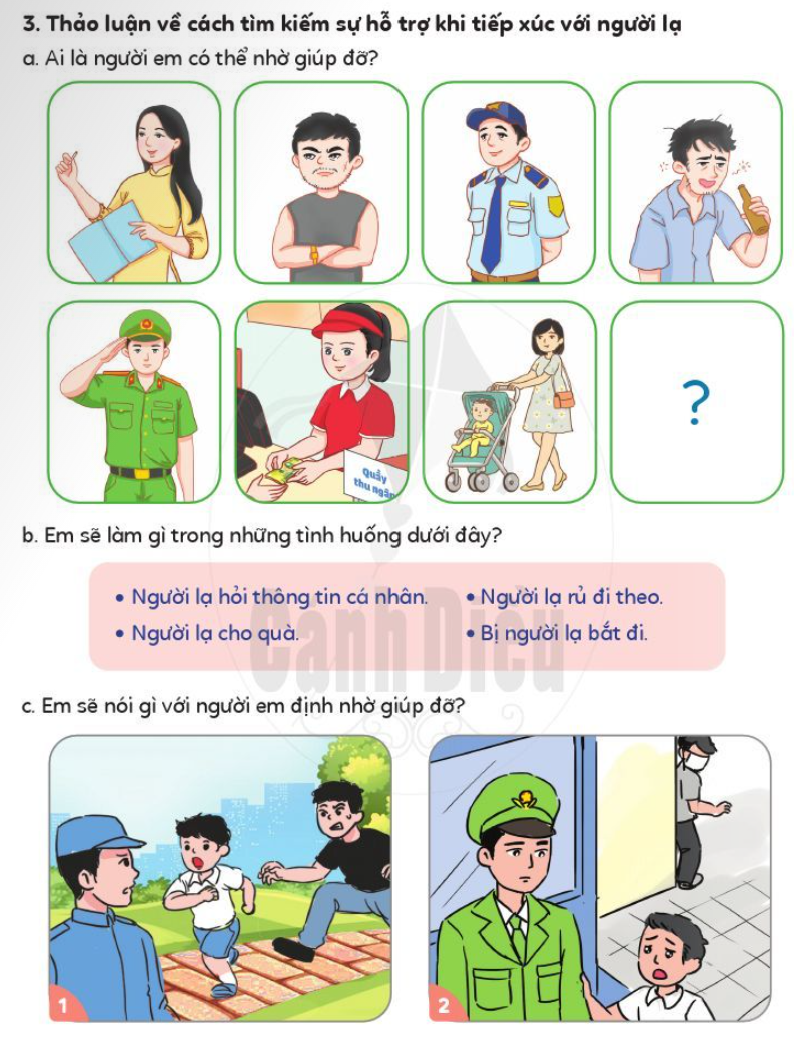 CỦNG CỐ DẶN DÒ
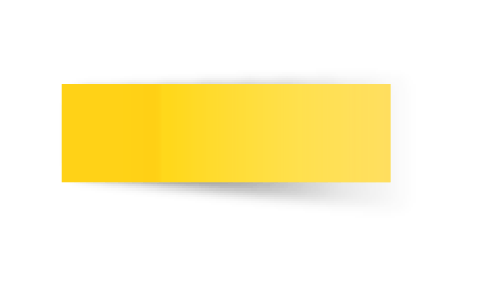 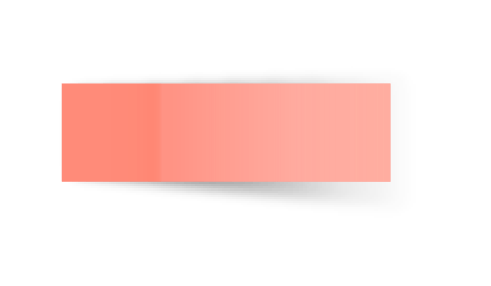